「STOP！熱中症 クールワークキャンペーン」推進中
『Cool ｗork CHIBA』ロゴマークについて
千葉労働局では、令和６年５月から９月までの間、「STOP！熱中症
クールワークキャンペーン」(７・８月は重点取組期間）を推進しています。
　同キャンペーンを広く周知し、取組意識をさらに向上していただくため
『Cool ｗork CHIBA』
のロゴマークを作成しました。職場のみなさんでご活用ください！
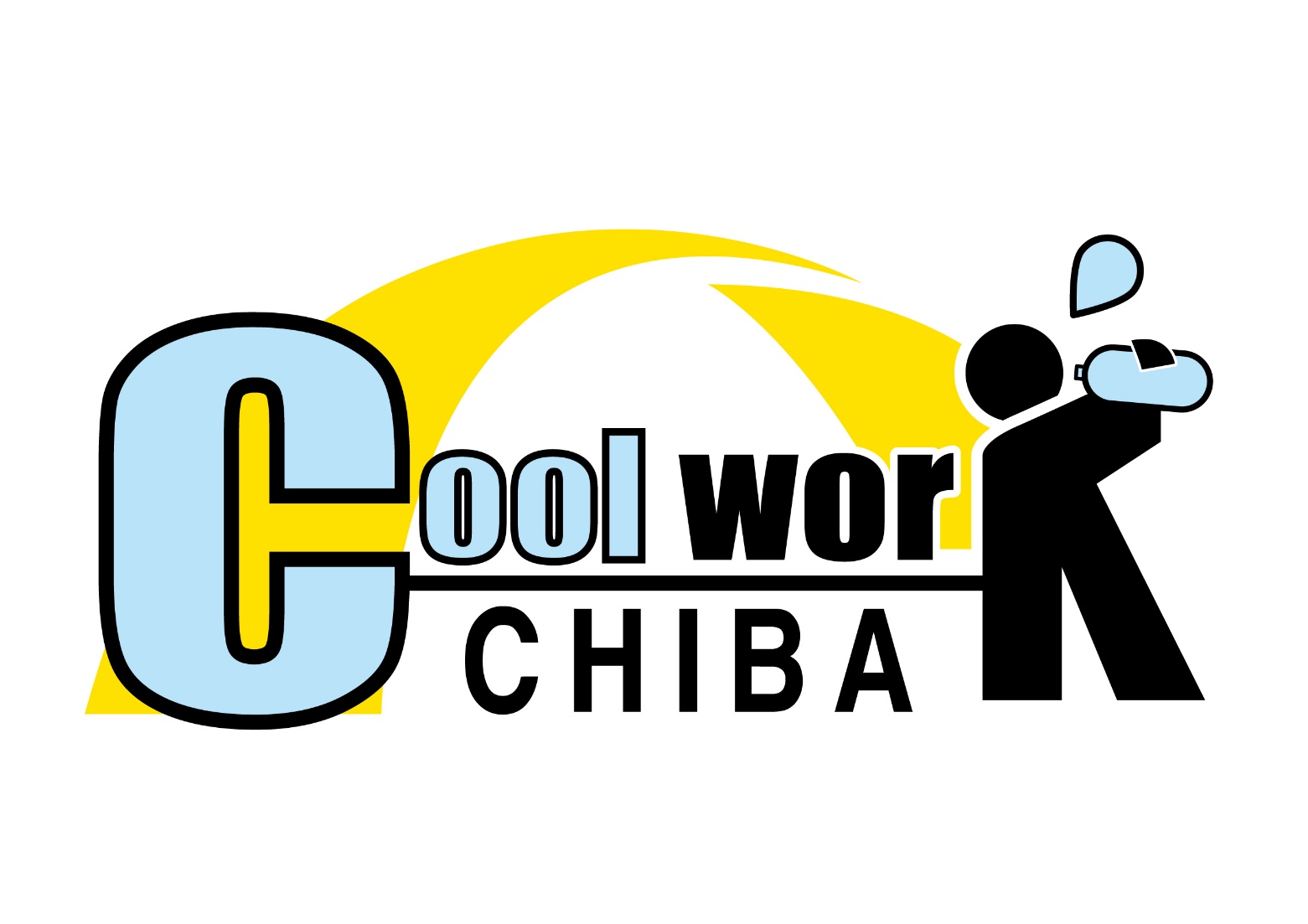 【ロゴマーク活用例】
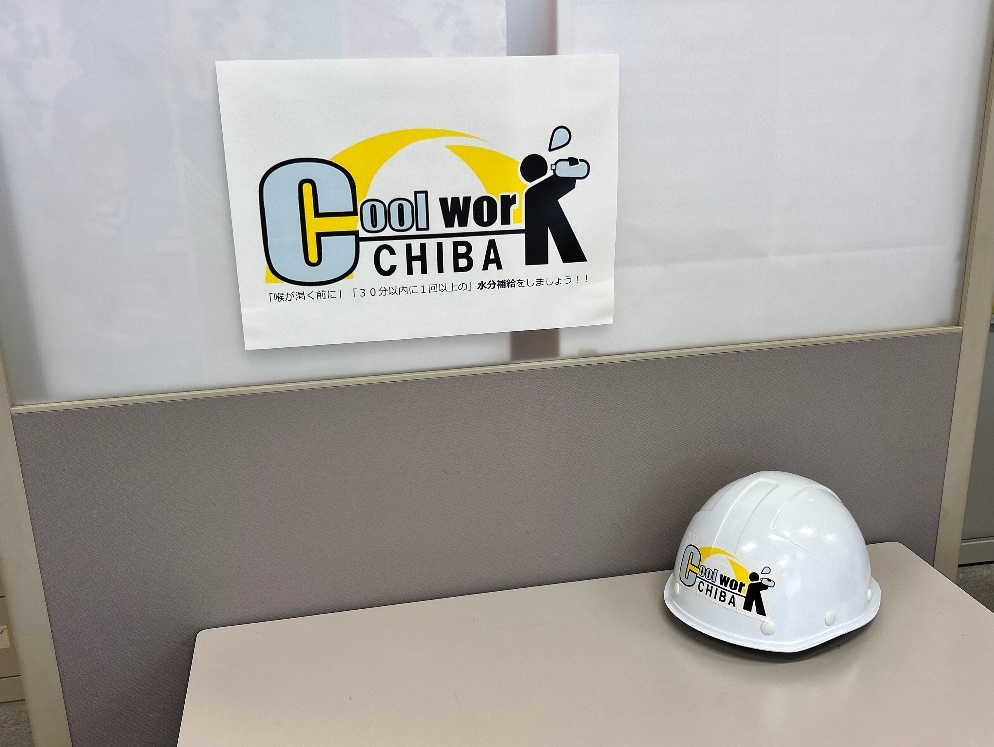 事業場内に掲示し、熱中症予防を呼びかけましょう
ロゴマークは、千葉労働局ホームページから
ダウンロードしていただけます。

　千葉労働局 > 各種法令・制度・手続き > 
　安全衛生関係 > 労働衛生　トップページ
【URL】　　　　　　　　　　　　　　　　　【QRコード】
労働者に身に付けさせ、熱中症予防に対する意識を向上させましょう
https://jsite.mhlw.go.jp/chiba-roudoukyoku/hourei_seido_tetsuzuki/anzen_eisei/cool_work_campaign_chiba_.html
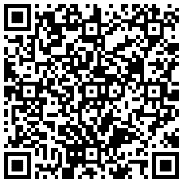 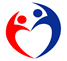 千葉労働局 労働基準部 健康安全課
（R６.５）